26 year old male with open fracture post ORIF two years ago
persistent discharge from the skin
I see a tunnel inside the tibia medullary canal
Post traumautic cavity? sinus tract?
Advise please
thanks
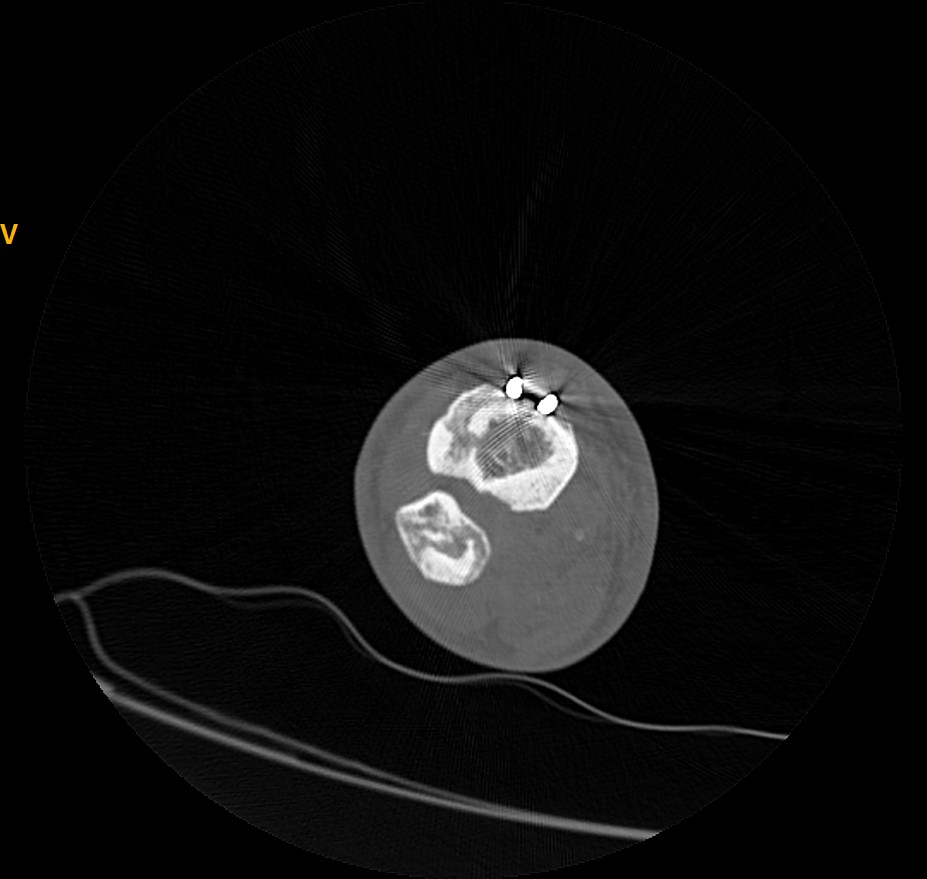 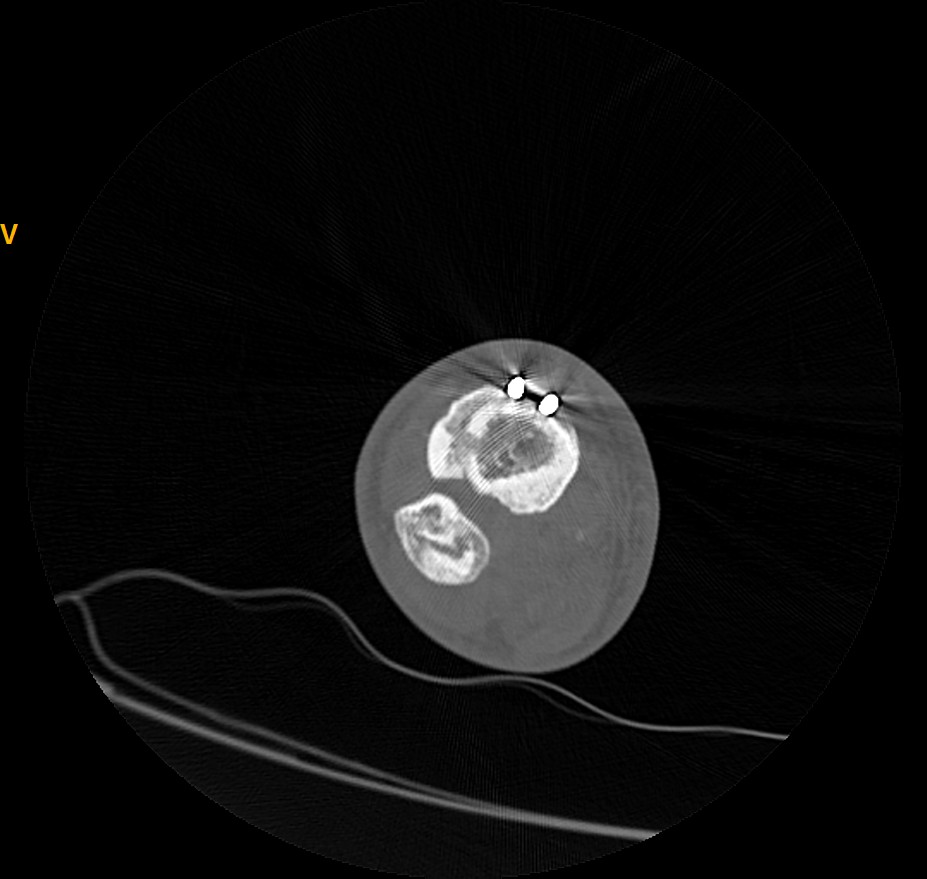 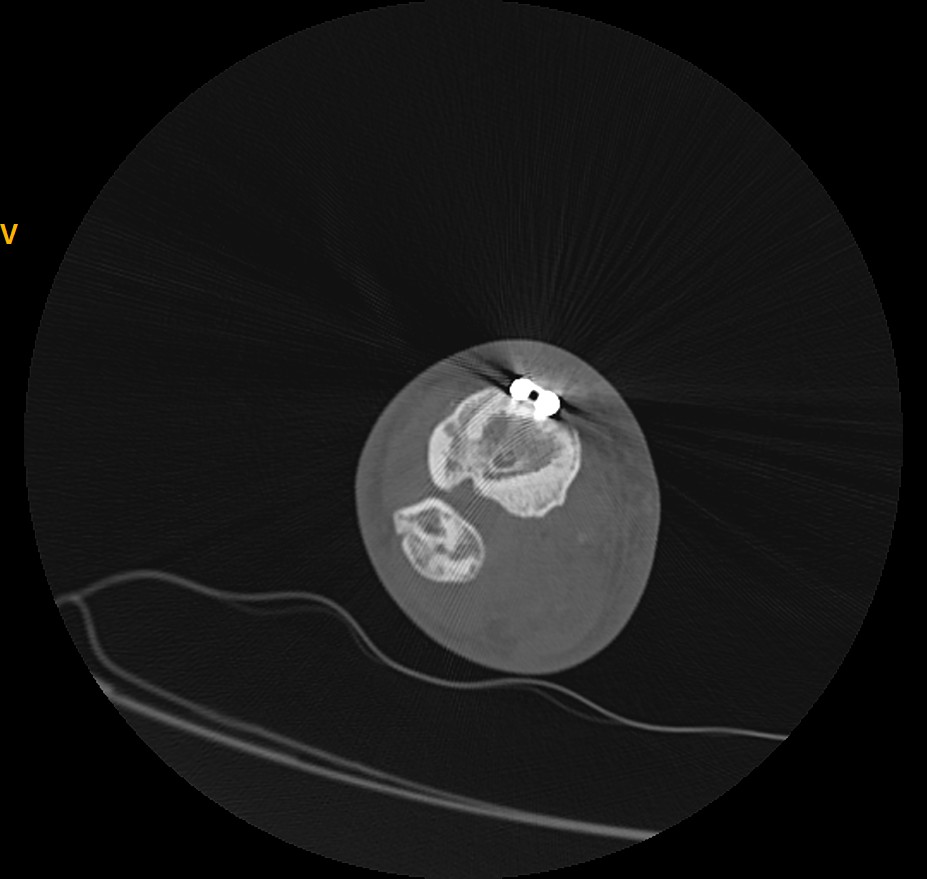 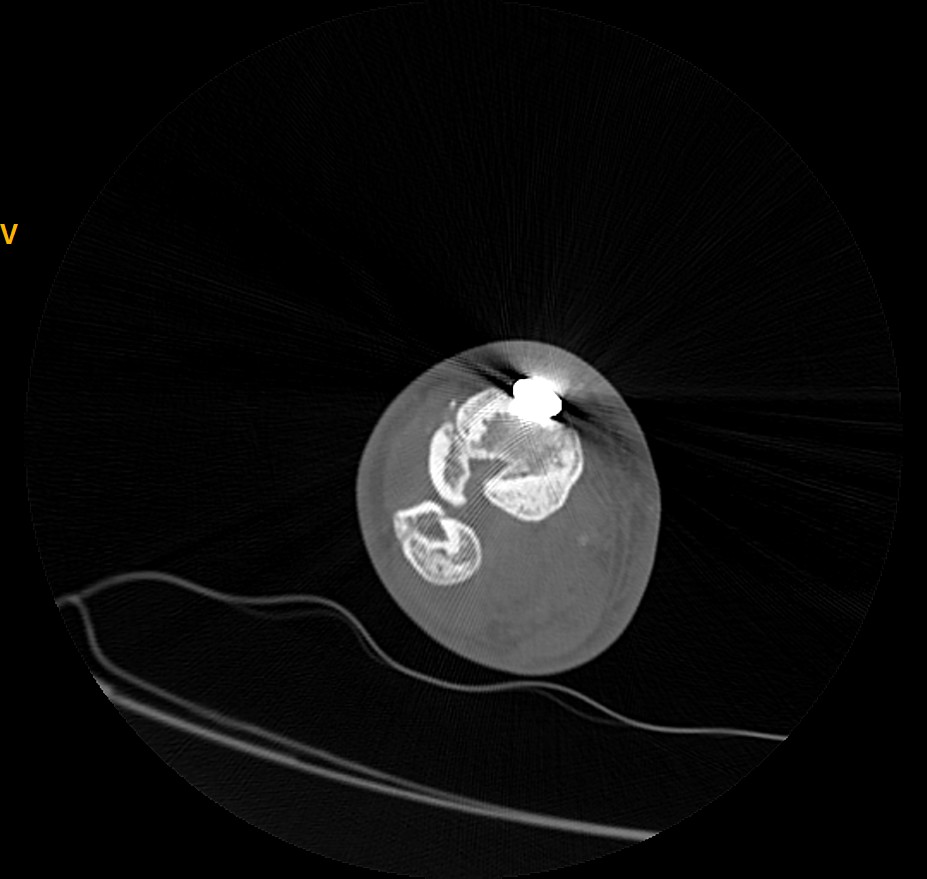 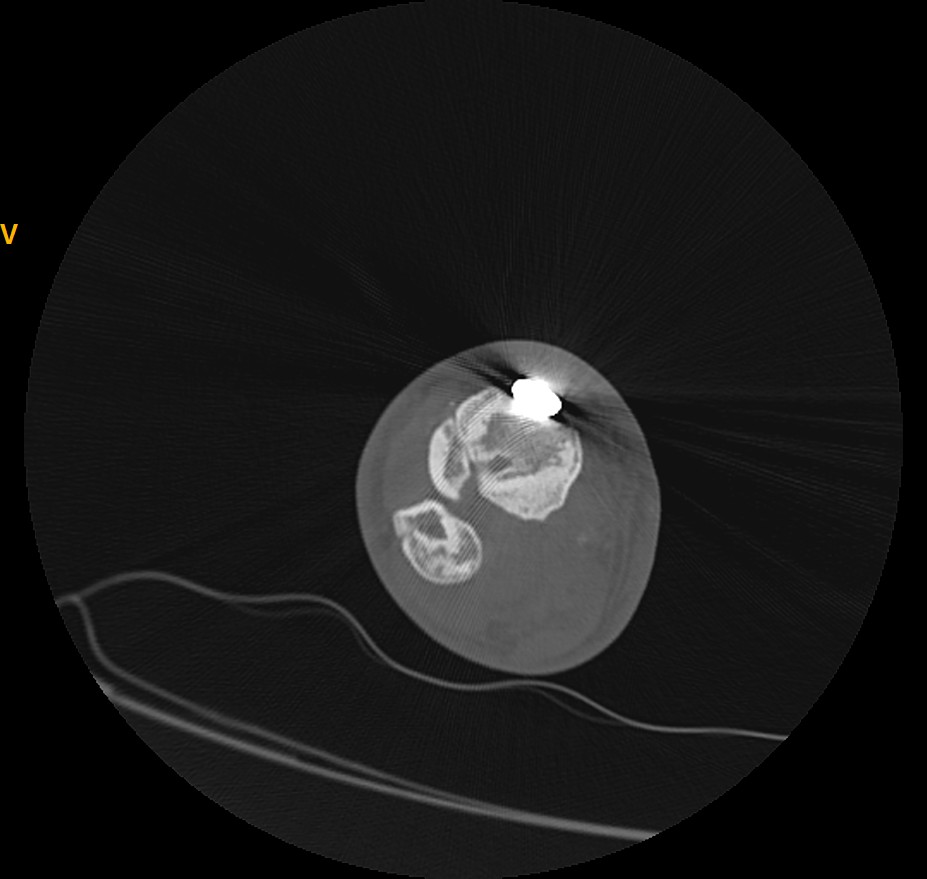 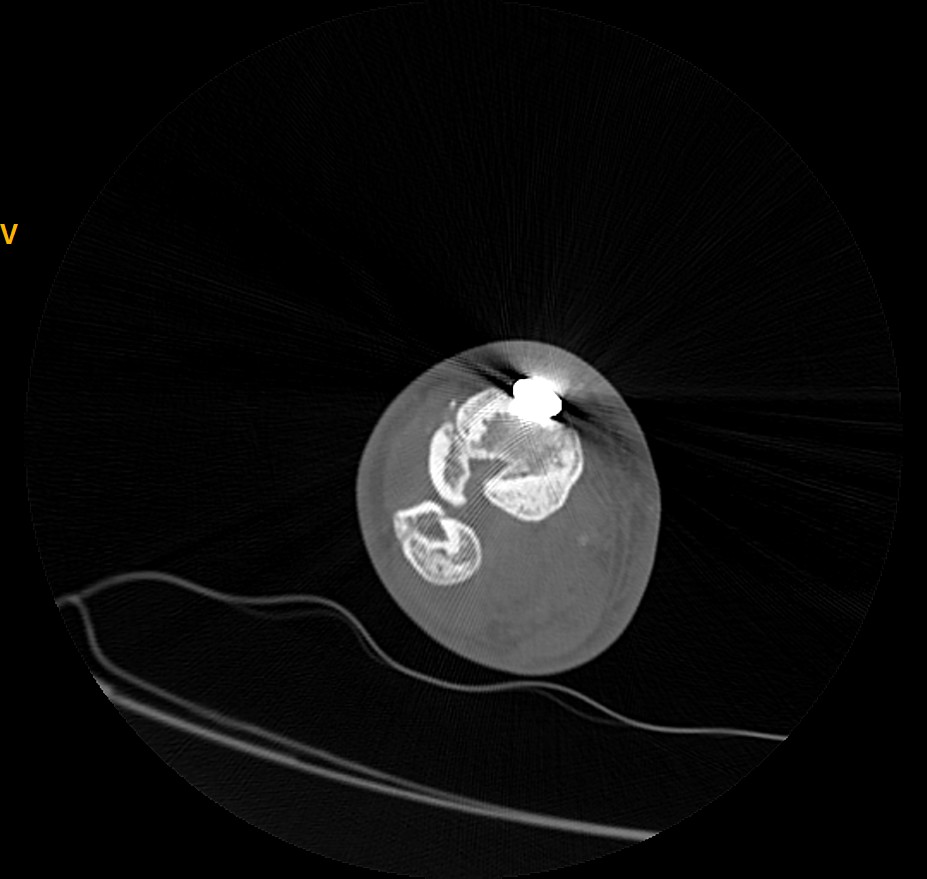 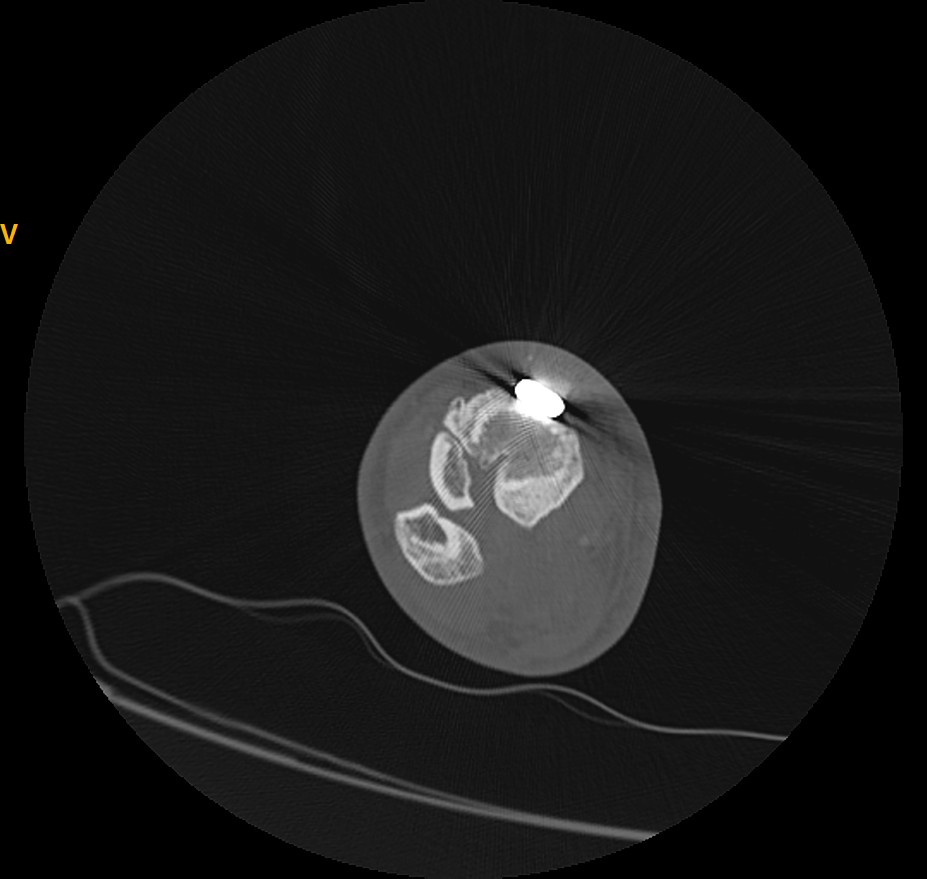 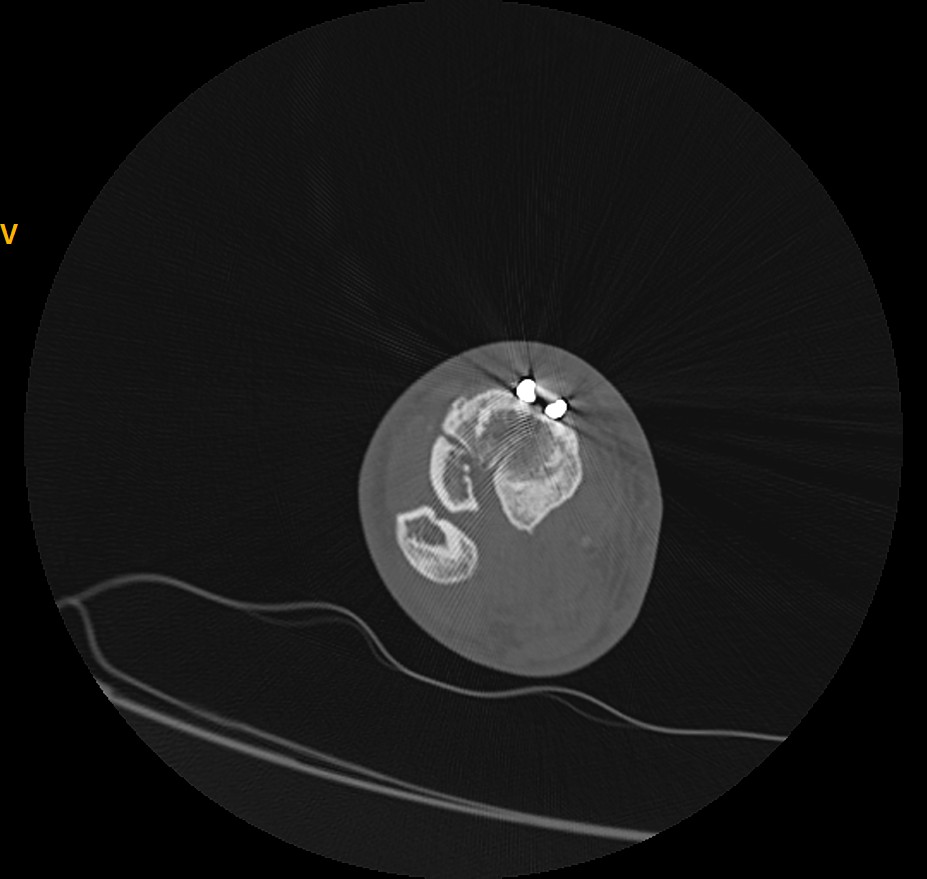 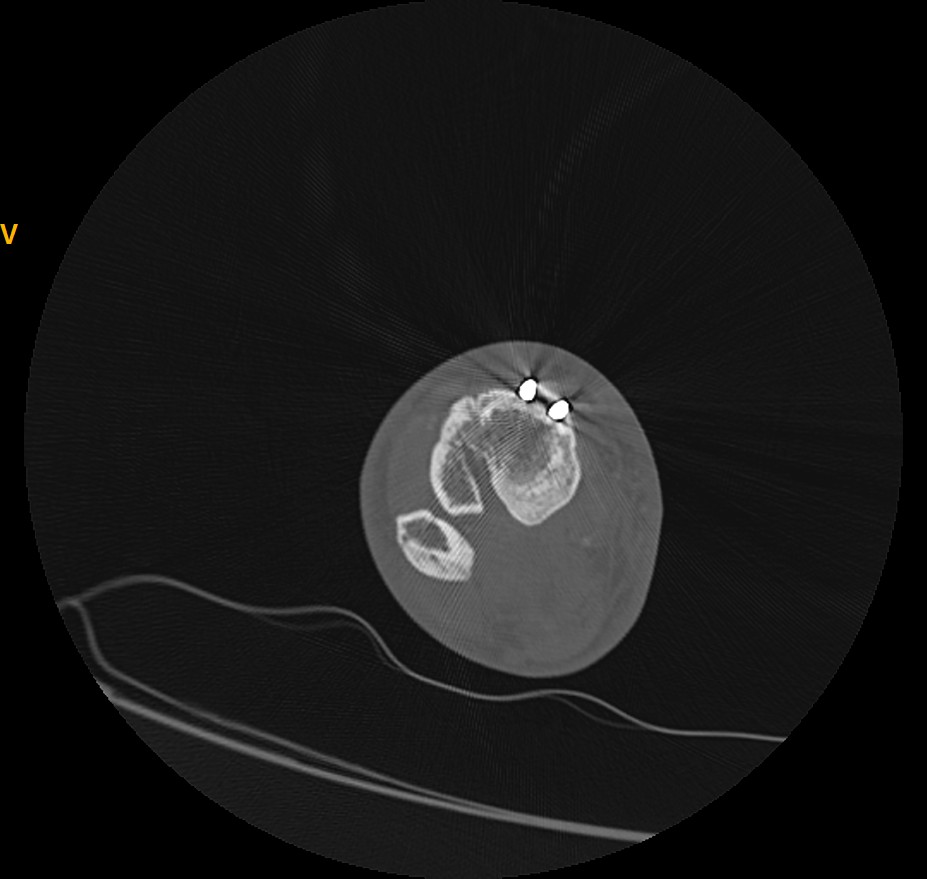 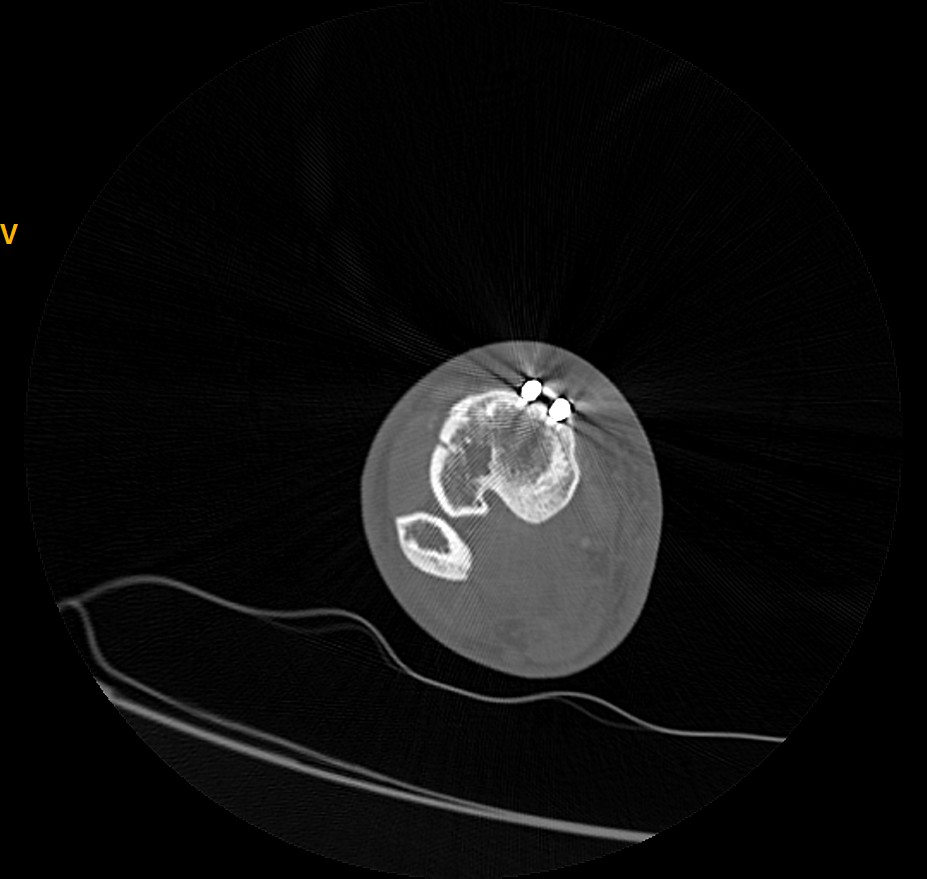 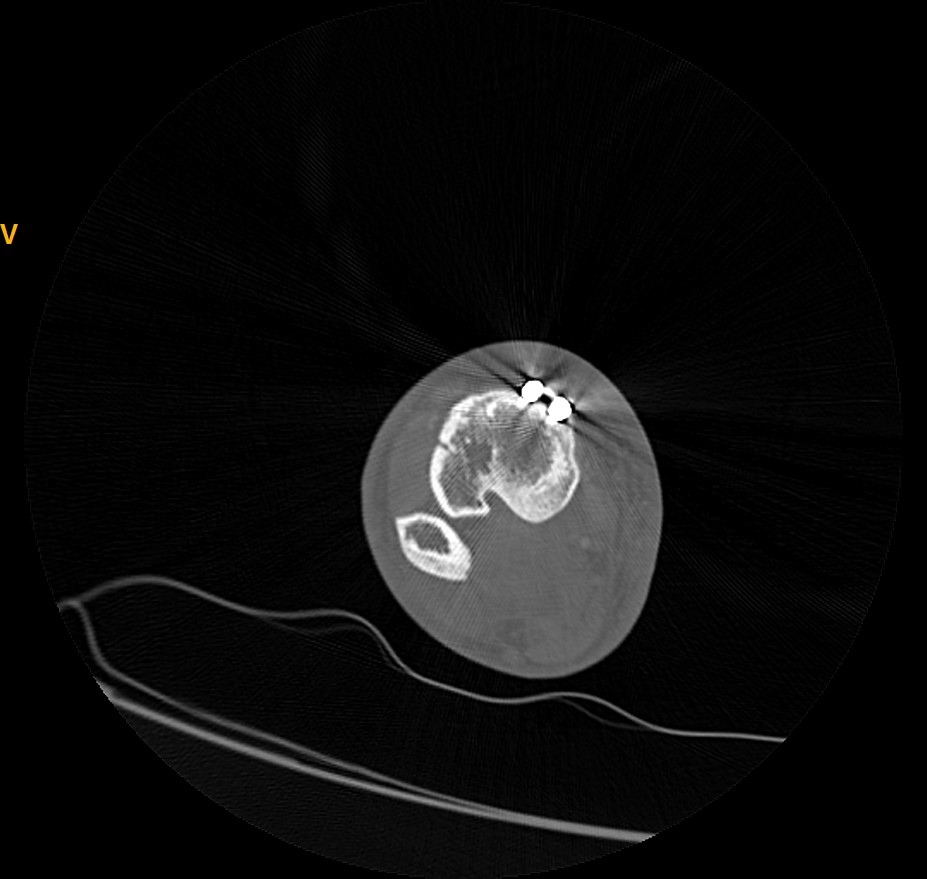 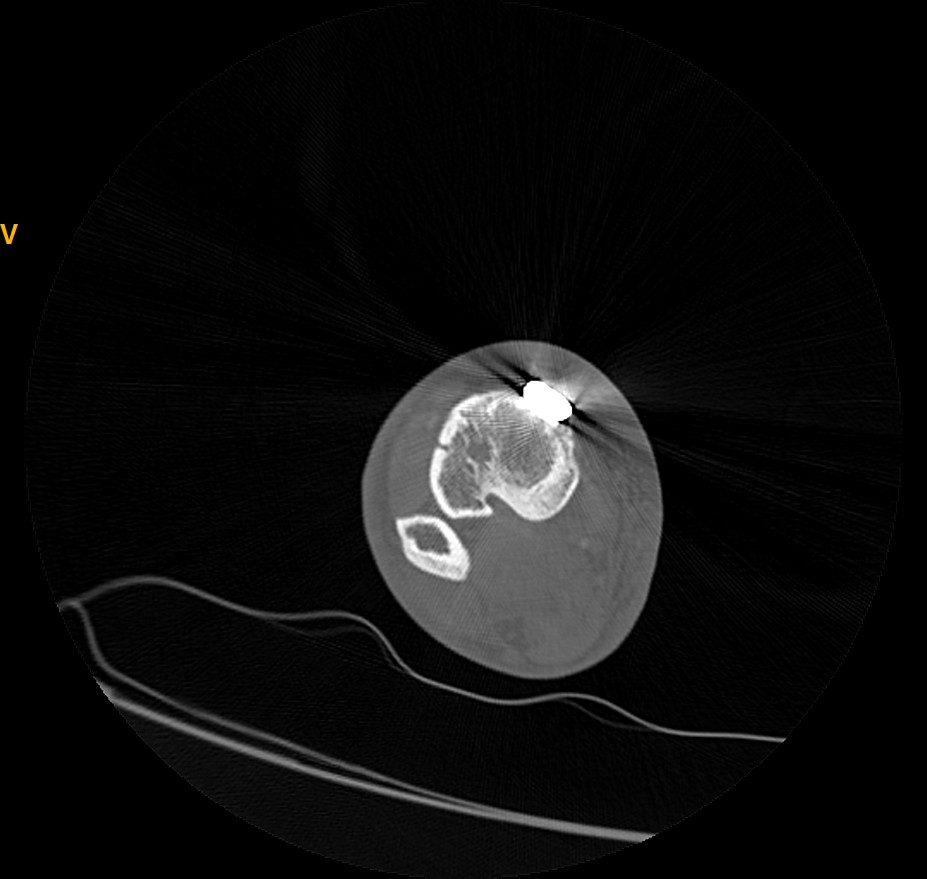 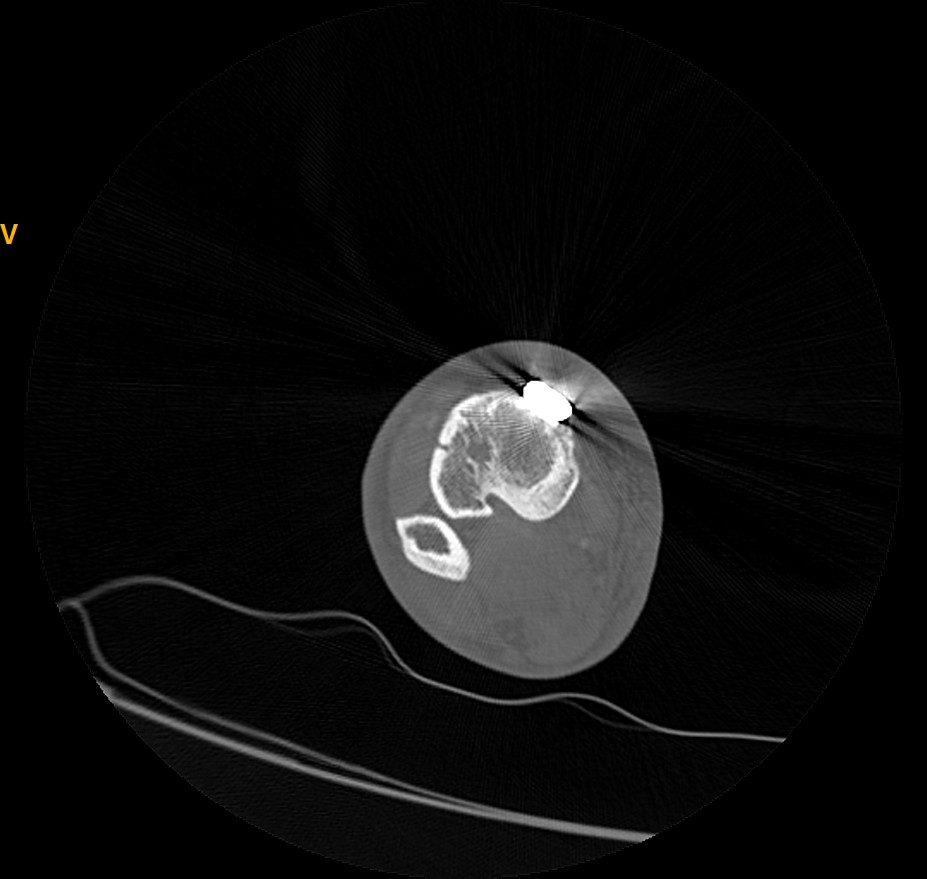 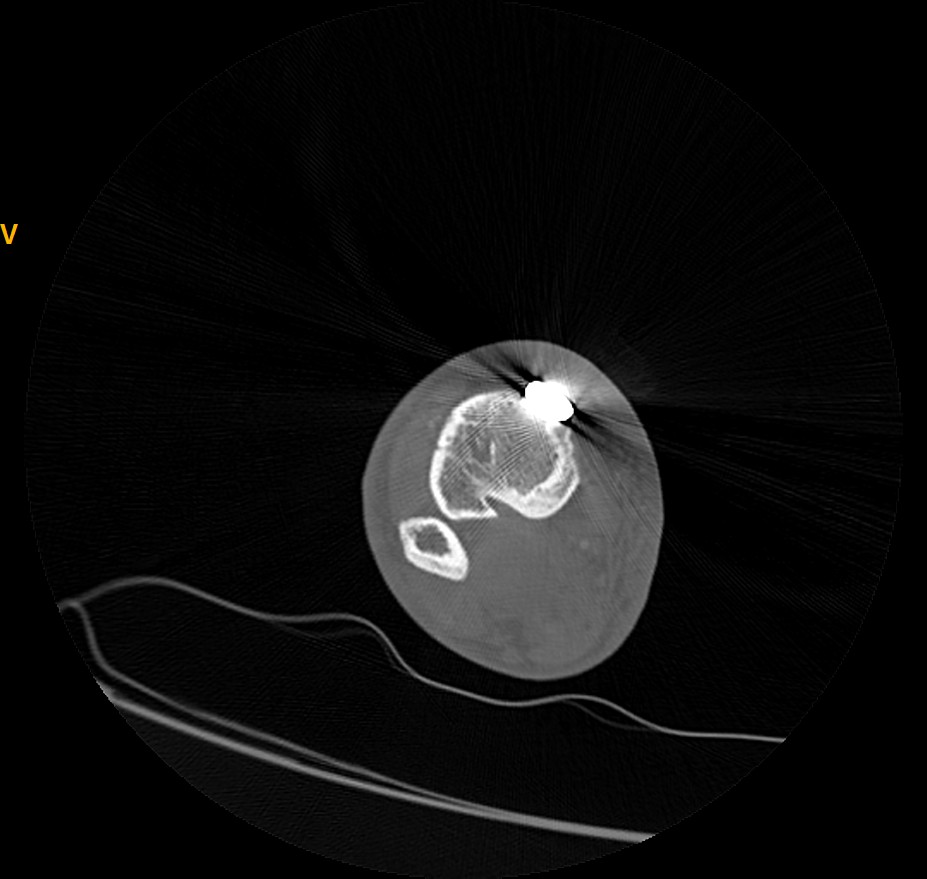 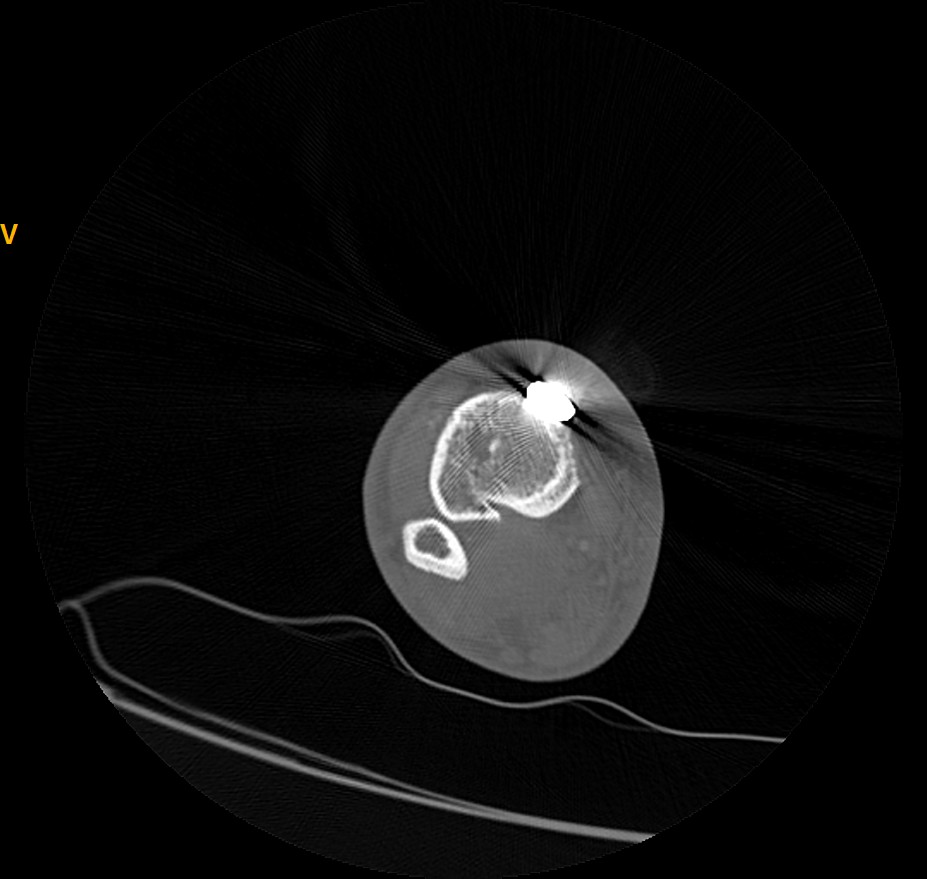 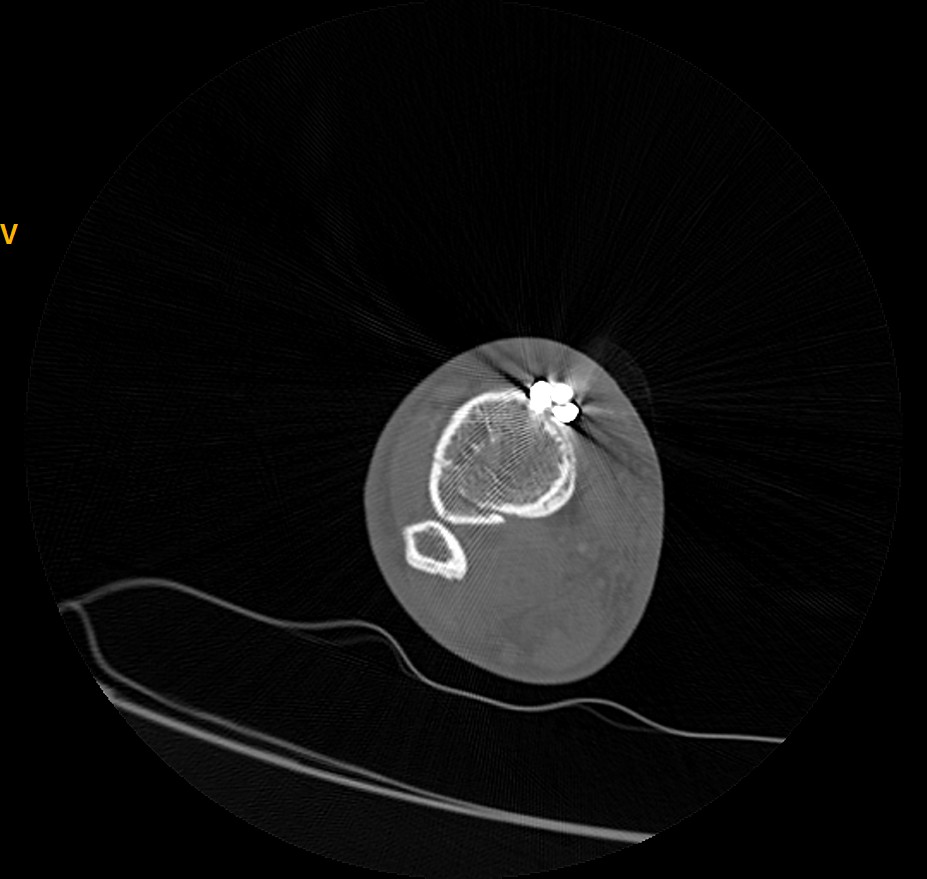 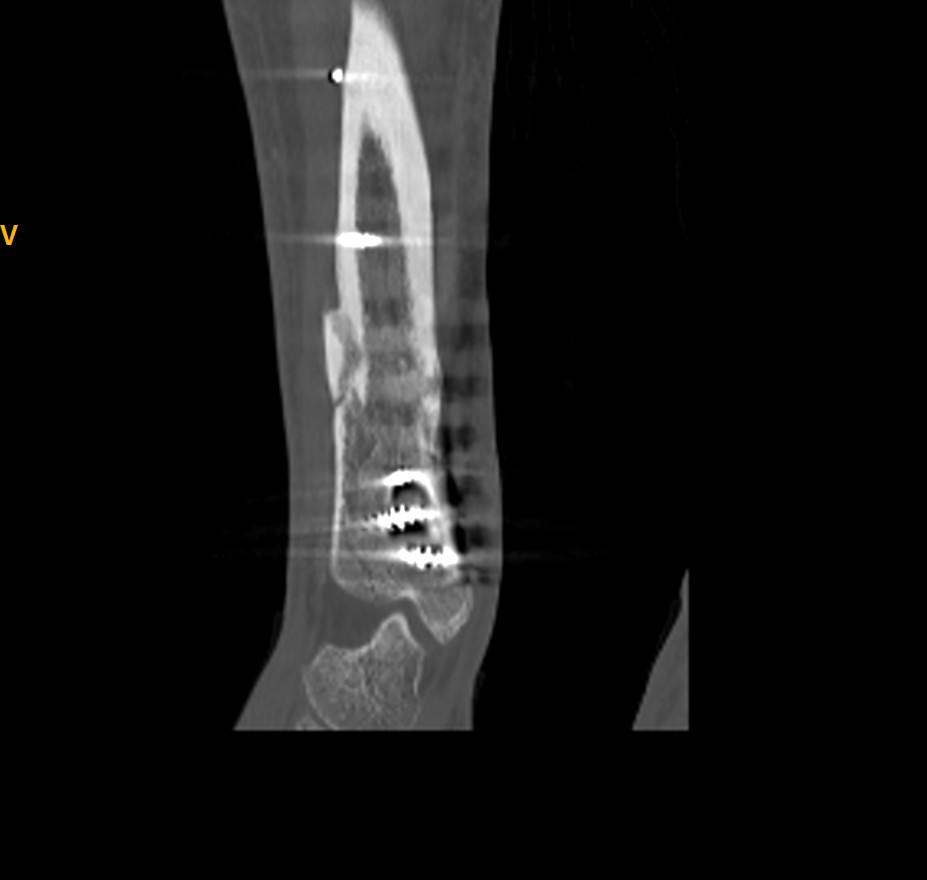 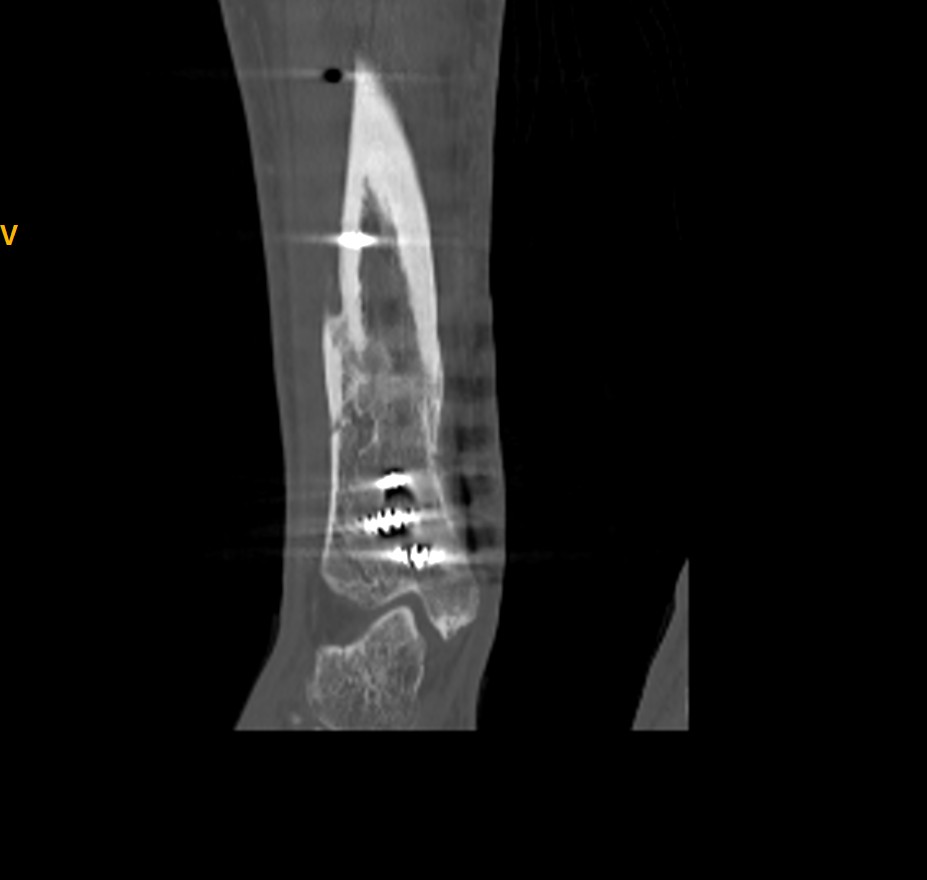 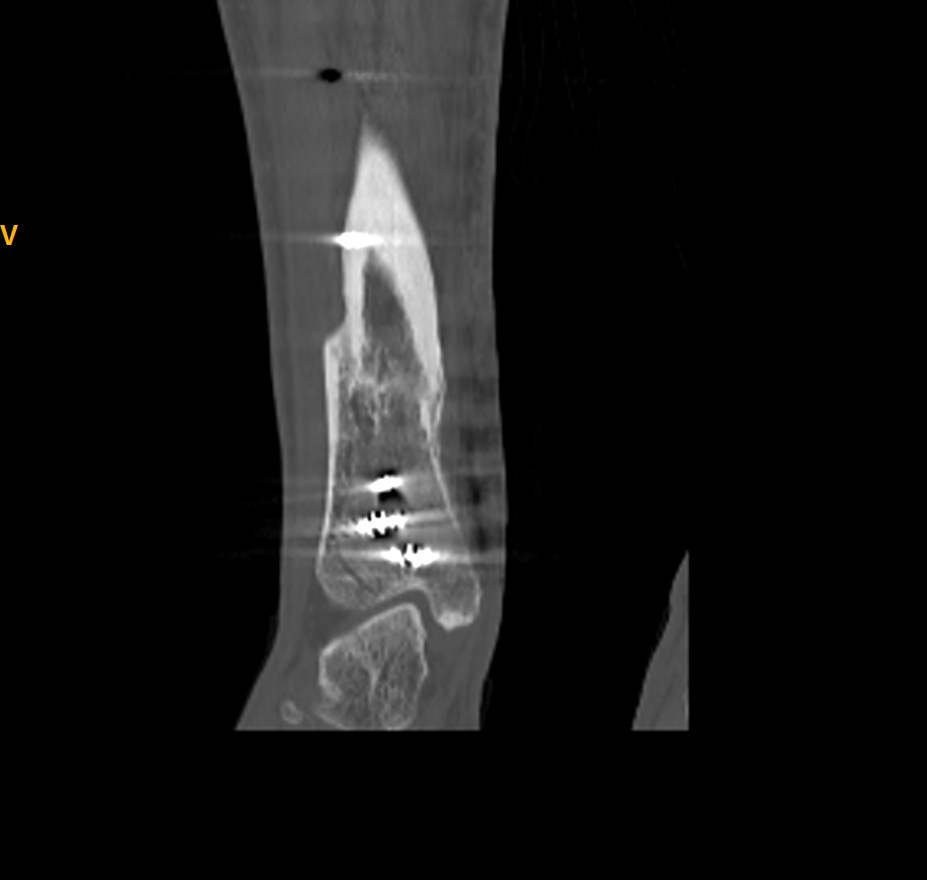 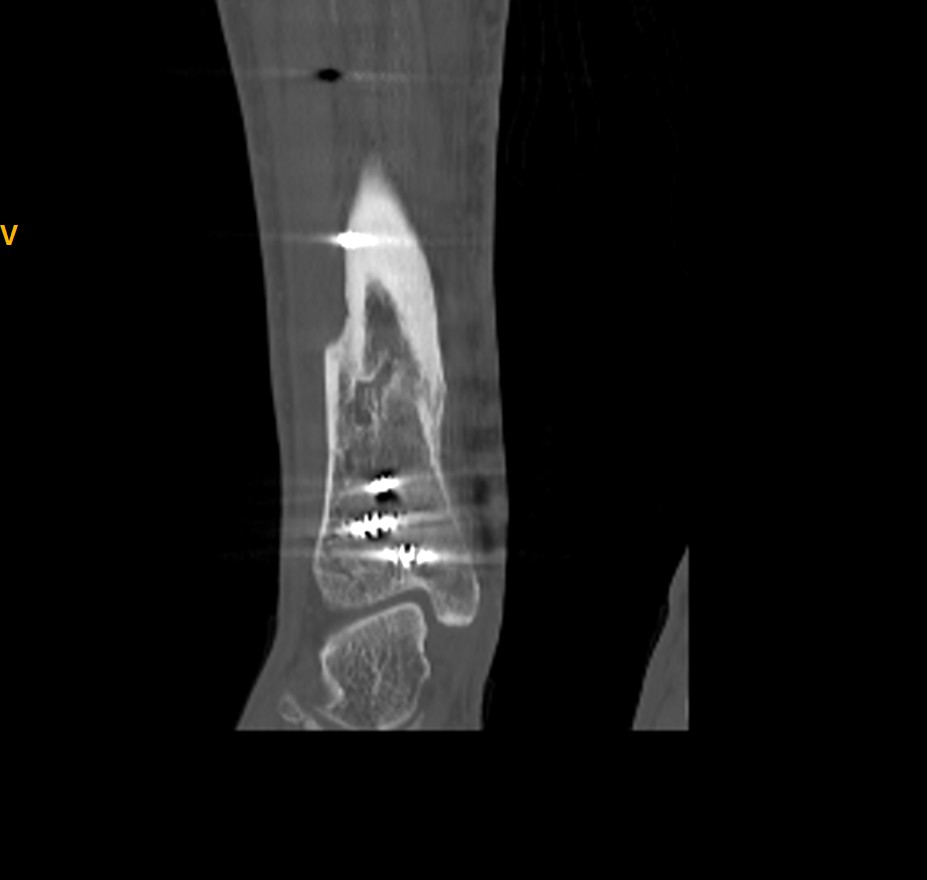 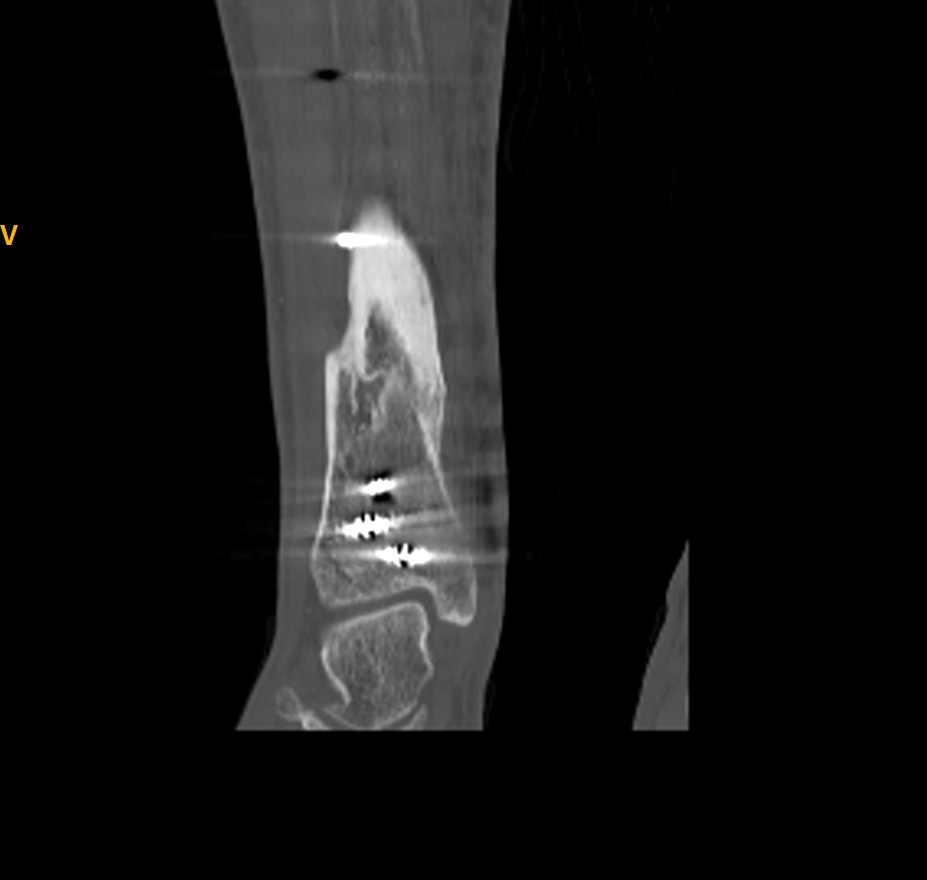 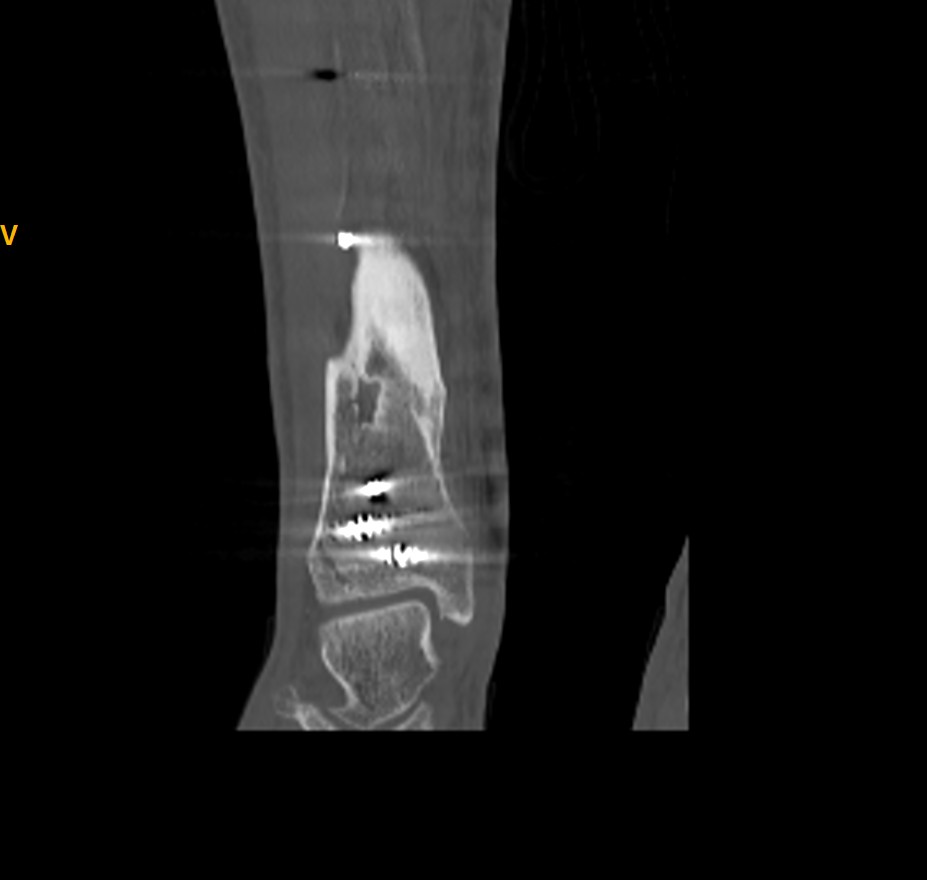 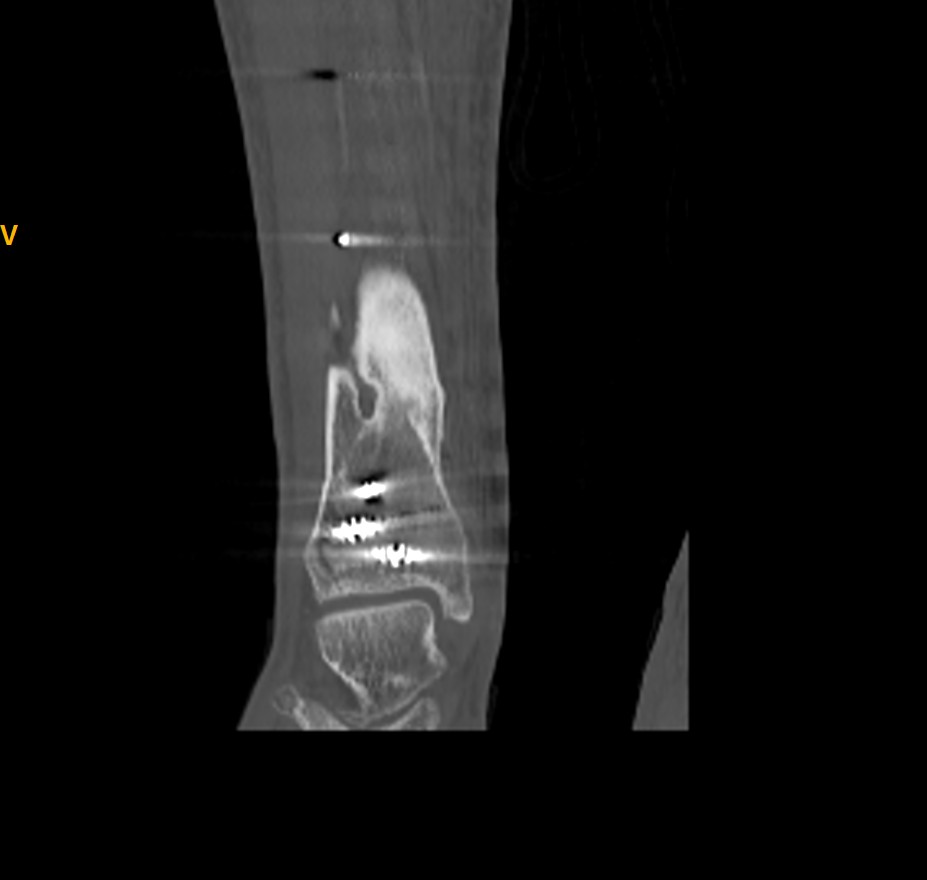 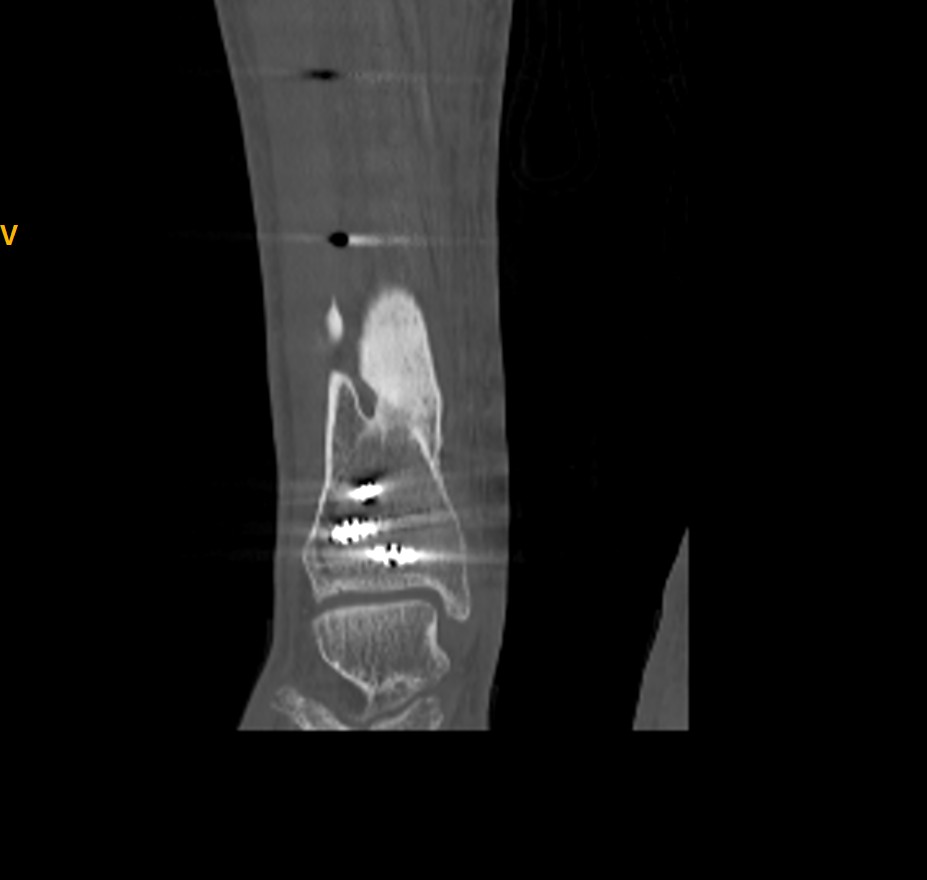